Toward an Understanding of Career Pathways
Pathways to Prosperity, 
Career and College Promise Pathways, 
9-14 CTE Pathway, 
NC Works Certified Pathways
Dr. Bob Witchger
Director of Career and Technical Education
NC Community College System
WitchgerB@nccommunitycolleges.edu
(919) 607-6376
1
[Speaker Notes: Career Pathways has many different meanings 
	1. CC - Courses students take toward a diploma 
	2. HS - CCP - Courses students take in a sequence leading to a certificate, diploma 
	3. Basic Skills - Courses including basic reading and math, coupled with Technical Classes 
	4. Strategy in an apprenticeship program leading to full certification as Journeyman 
	5. Series of jobs, life experiences, leading to current employment]
Career Pathway
How would you define      Career Pathway ?
2
[Speaker Notes: Take Paper and Write your definitions. 
First - How would you define it. 
Second - What does it mean to you, effect you, impact your life? 
Share with your neighbor.]
Career Pathway
What does 
“Career Pathway” 
Mean to You?
3
[Speaker Notes: Take Paper and Write your definitions. 
First - How would you define it. 
Second - What does it mean to you, effect you, impact your life? 
Share with your neighbor.]
Career Pathways
Framework for Education and Training 
Common Language 
Streamline Preparation to Careers  
Address Regional Labor Shortages 
Listen and Engage Employers Upfront
4
[Speaker Notes: I would like to discuss career pathways in context of North Carolina’s efforts 
to develop a Framework in education and training. 
to provide a common understanding or a common language of education and/or  training courses 
to encourage courses that are streamlined for end user our students, clients, or individuals 
seeking assistance in their education, skill upgrading, or re-employment 

Programs of study or Training that address regional labor shortages  and 
that encourage us to listen to and engage employers first as 
we are developing employment and training and or education programs.]
History of Pathways
Pathways to Prosperity - A framework for all 
Meet future employer demand with credentials  
Offer postsecondary credentials and license
Encourage technical skill building for the "Forgotten Half" 
Stress foundational "Soft Skills" and learning on the job
5
[Speaker Notes: Some of the early work in our state began with Pathways to Prosperty and the work of Harvard Graduate school where Bob Schwartz and Bill Simons, conducted research that revolved around meeting future employer demands, listening to the employers need for credentialed workers with skills beyond high school but probably yet not a full four year baccalaureate degree addressing the need of many that have been forgotten in our education and training world.  

Programs design to address our drop outs and students not university bound providing them with skills,  (we have no individual to waste,)  to encourage the engagement of our forgotten half, in and with  Foundational or soft skills and then the  basic technical skills for entry into the job market]
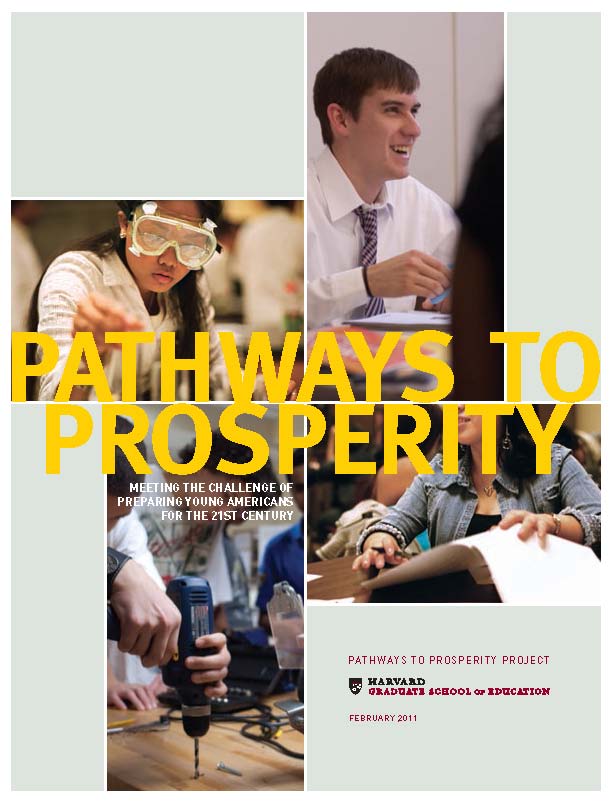 Pathways to Prosperity
Address the Dropout rate  
Stress workplace & classroom 
Address need for skills beyond high school
Provide for Articulated & Focused Training
6
[Speaker Notes: Pathways to Prosperty addressed 
Our Drop Outs, probably better engaged in our basic skills programs and workforce development training programs 

Pathways that stressed workplace learning and classroom training 

Addressing the needs of skills beyond high school you not a full degree 

Meeting the needs of our employers and providing for training that builds on each other, acknowledges the skills of individuals as they enter our workforce and focused on “Specific Job Training”  
 
Training that meets the needs of the labor market not…. 

Almost an ongoing quicker fix to an immediately identified labor shortage]
Career Pathway
How would you define Job-Driven Training?
7
Job-Driven Training
“Training that is responsive to the needs of employers in order to effectively place ready-to-work Americans in jobs that are available now or train them in the skills needed for better jobs.”
“FACT SHEET: Ready to Work At a Glance: Job-Driven Training and American Opportunity,”
8
[Speaker Notes: Across all or our pathway work, training needs to be responsive, 
producing ready to work individual for todays jobs 
with the option to train for better jobs, what some call on and off ramps, 
Developing skills individuals can grow with.]
Career Pathway
What are some elements or characteristics of a Job-Driven Training Program?
9
Job-Driven Training
Engage Employers 
Earn and Learn 
Smart Choices 
Measurement Matters 
Stepping Stones 
Open Doors 
Regional Collaboration
10
[Speaker Notes: IN the early work of career pathways, Vice President Joe Biden talked to workforce development and community colleges leaders in a white house summit in 2014  and set seven key provisions, elements to build into job training programs in the future.  These elements have been incorporated into our Career Pathway work from the beginning.  We have encouraged our pathways projects to incorporate these principles, 
you will hear - these phrases or iterations of them - as you study pathway  and as I summarize them for you as we talk through the development of pathways in the next 10 minutes, and 
Demonstrate how these elements are infused in our Certified Pathway System.]
1. Engage with Employers
Involve employers up front 
Determine local and regional hiring needs 
Get the employer’s perspective 
Adapt training to meet employer / Labor Market needs 
Advisory and beyond
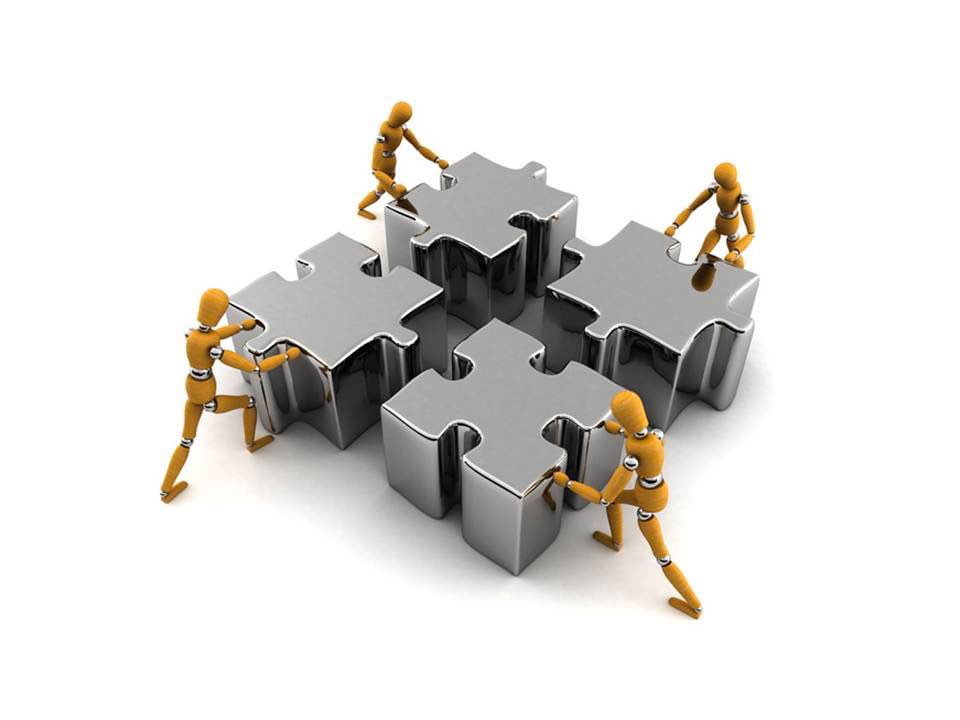 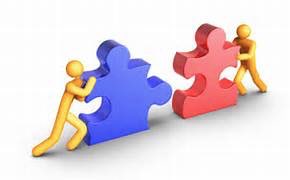 11
[Speaker Notes: Element 1 – Work up-front with employers to determine local or regional hiring needs and to Design training programs that are responsive to those needs. 
Key are Regional Hiring Needs, 
The Employer Perspective  we incorporate in  our programs to meet workforce needs,
and to engage in meeting the needs of the growing labor market,  we are asked to 
listen and engage deeply with employer well beyond our traditional advisory programs.]
2. Earn and Learn
Offer work-based learning
Exploratory -  Explore work first-hand   
Experiential  - Experience work first-hand 
Engaged/Involved -  Integrate work into education and training programs
12
[Speaker Notes: The 2nd element : “Earn and Learn” identifies strategies we put together so that  individuals receive training that is outside the classroom and in the work-place.

Earning a living wage is key to a well developed training program in career pathways.  

Some examples include paid internships, pre-apprenticeships, Registered Apprenticeships (RA), and on-the-job training (OJT).

In this second element  work-based learning opportunities with employers—including on-the- job training, internships, and pre-
apprenticeships and Registered Apprenticeship are part of the training paths leading to employment.]
3. Use Data - Smart Choices
Data-Driven Accountability 
What it taught - Programs of Study related to work
Likelihood of getting a job
13
[Speaker Notes: The third element of a job driven training program asks that employment and training programs use data to drive accountability and  inform employer engagement strategies. 

Comprehensive and accessible labor market data can facilitate two important processes: 
this data can drive your employer outreach, and it can inform consumers on real opportunities.]
4. Measurement Matters
Earnings and Employment 
Employment by Sector 
Employers by Training Group,Program,Class &Retention
14
[Speaker Notes: The 4th element of job-driven career pathway training states that 
programs should measure and evaluate the employment outcomes of participants 
to assess the quality of training programs.

 Having this information allows training providers and job seekers to make informed 
choices about the training providers continue to offer and training the job seekers chooses - 
break the  data down by employer  by sector.  by Trainees,  and with retention statistics]
5. Stepping Stones
Seamless Progression
Steps, Progression 
Advancement, Credentials 
Come and Go - Open entry and open exit
15
[Speaker Notes: The 5th element of  job-driven training requires that employment placement show a stepping stone approach to success. 

In practice, this means a training process shows a progression and advancement,

 with integration of training and education leading to credentials and opening the option for on and off ramps, open entry / open exit allowing individuals to stop out and work full time or enter full time advanced education through out their pathway.]
6. Opening Doors
Serve those with barriers 
"Chip away" at barriers to employment 
Provide supportive services and collaborate 
Provide tools for job developers, trainers, and employers
16
[Speaker Notes: The sixth elements “opening doors,” speaks to the heart of organizations executing  training programs HVRP: 

organizations doing employment services should do whatever possible to remove barriers to employment. 

This principle demands that programs help open access to employment opportunities for those who are most in need and who have the most significant barriers.

Its about special populations, hard to serve, most in need.  — Folks we are called to give the preferential option to the poor to raise them up and  to level the playing field  

That the common element behind all our federal job training programs,  Education and training  is to the to be the great leveler 

Lift up those that are down trodden.  We are all called to this work, not only by federal mandates but by our call to this work of skills building, as it’s building for the dignity of all.]
7. Regional Collaboration
Workforce Boards 
Job Centers 
Chamber of Commerce 
Community Colleges and Universities
k-12 Local Education Agencies 
Labor Organizations 
Philanthropic Organizations 
Human Service Agencies 
Vocational Rehabilitation 
Independent Living Centers
17
[Speaker Notes: The 7th and  final principle of job-driven training asks providers to coordinate major players in local and regional employment services. 

The list of partners or what some call stakeholders is long, it includes: Workforce Investment Boards and the American Job Centers they oversee, higher education institutions, labor organizations, k-12 education, philanthropic organizations, state and local human service agencies, vocational rehabilitation agencies, Medicaid agencies, centers for independent living, supported employment providers, community- and faith-based organizations, and other non -profit organizations.

It takes a community , it takes collaboration,  it takes common sense, it takes commitment 

As front line workers, you understand this principles, you work with many of these groups on a daily basis,]
Job Driven Training
Impacts: 
Employers 
Training providers
Unemployed workers
“FACT SHEET: Ready to Work At a Glance: Job-Driven Training and American Opportunity,”
18
[Speaker Notes: These seven principles impact   Employers, Training Providers  and  the unemployed

It takes Commitment by all for pathways to work, for pathways to become certified. 


Now I would like to show you a graphic to try and bring home some to he work we have begun on career pathways. 

One idea of how all these pieces go together.  

While this is from one pilot we are currently  operating,   I will attempt to demonstrate for you in the remaining portions of this presentation how these elements can morf into certified pathways. 

And them my colleague Dion will give you  an update of her work on certifying pathways,  in efforts to ensure we are all on the same page.   The $$ available to move forward]
Career Pathway
If you were going to put together a  job-driven training program or a framework for career pathways of a High Schools to Community College pathway, what elements would you put into the design?
19
Diploma
Degree
Placement in Education / Training
9, 10, 11, 12, 13, 14
Assessment Interest,  Ability, Skills
Certifications
Assessment of Competencies, 
& Credentials,
HS - Academic and Technical
CC - Academic and Technical
Labor Market Information
Program of Study
Experiential/Work Based Learning
Career Plan
Advising
Engaged Employers
2014  Vision
Credentials
Comprehensive Career advising
Work
Interviews
CTE Career Pathways
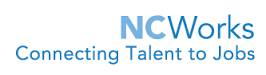 20
[Speaker Notes: When we first started out,  JoAnne, Catherine and Myself developed a two year RFP, to test some on these pathway elements  BEGIN BUILD 

The basic elements are Career Advising,  Programs of Study or Training, Leading to work - A streamlined approach to preparing the workforce 
Briefly - Career Advising includes, Advising, Assessments, Sharing Labor Market Information and the Developing an individual career plan, employability plan, or strategy to move toward work 
The program of study in this 9-14 case include high school and then community college career and technical education courses with experiential work based learning

We asked each grantee to test out this career advising and training or programs of study or classroom and work based learning.   finally we have interviews and then work 

Unique to these elements were the upfront assessment of individuals skills, competencies, and credential that might allow for advanced placement in the training continuum.  

This was our concept, a concept laid out in come 5 pages of the RFP,  Elements that we are continuing to test as we enter the last months of this pilot grant and elements you will here some of the successes and failures through our break our sessions during this conference.  

Graphic Highlighting Three  Main Components 
Career Advising 
Programs of Study – Work Based Learning, Stackable Credentials, Multiple Entry and Exit,]
Career Pathway
Here is how the course schedule might look for a High School
21
Building the Pathways 
Toward Workforce Credentials
(Rigorous) Programs of Study            (Classes are examples)
Labor Market Value $$
22
[Speaker Notes: Would like to share with your four additional pictures of programs of study the middle or key portion of pathways to better describe how these pathways  training component might be put together 

Here we see the high school students earning college credit and credential as they graduate from high school with some credentials and possible certification. 

As opportunities for credentials are identified, they would be integrated into the matrix as an option and part of the path.]
Building the Pathway 9-14
High School and Community College
(Rigorous) Programs of Study            (Classes are examples)
Labor Market Value $$
23
[Speaker Notes: This graphic is a model for  high school and one or two years of college leading to an AAS degree with credentials that area stackable,  stackable credentials that might allow for open entry and exit along the pathway.  

The College Certificate, Diploma, and Degree Courses would be added to the Program of Study]
Building the Pathway 
Engaging Employers
(Rigorous) Programs of Study            (Classes are examples)
Tours
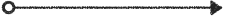 Project B Learning
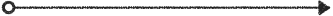 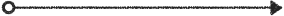 Shadowing
OJT / OJL
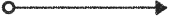 Co-Op
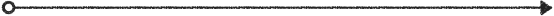 Apprenticeship
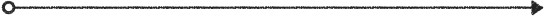 Employer Engagement
24
[Speaker Notes: Here we see how employers or their intermediary would review  

CTE Learning Outcomes,  Certificates, and again review the certificates. 

Engage in work based learning that may be progressive in nature, exploratory early on , general work experience teaching the fundamentals as the students progress along the path and finally the Engage, training integrated into and supporting the daily classroom instruction.  


This is a draft to get you thinking and to receive your comments as we finish developing the proposal.]
Building the Pathway 
Short-TermCareer Center / Continuing Education
Tours
Project B Learning
Shadowing
OJT / OJL
Co-Op
Apprenticeship
Employer Engagement
25
[Speaker Notes: This is a graphic demonstrating how  short term training or continuing education may be displayed in the pathway, 
The Upfront career advising,  upgrading of basic reading and math skills for a specific pathways and then immediate or concurrent integration to specific skill training leading to certificated and work… 

Note exploratory, experiential, and infused work based learning     can be integrated into the pathway. 


Lets take a quick breath…. 

In its most recent career pathway tool kit the department of education and department of labor identifies 6 characteristics of pathways, 
See how these build on the work of the vice president and see how they parallel some of our current work and future certified pathways 

These characteristics are: 
1. 
2. 
3. 
4. 
5. 
6.]
Career Pathway
Now let’s look at what several state agencies thought might go into a Pathway and call it Comprehensive.
26
Labor Market Demand
Evaluation
Certified Career Pathway
Career Advising
Collaboration
Employer Engagement
Skill Training
Work
27
[Speaker Notes: OK, 
This is my new graphic, a way to view North Carolina’s Certified Pathways.  
Notice all the elements needed for certification from the to top 
Employer Engagement 
Career Advising 
Skills Training -  I took some license in relabeling this I will come into conform as we sell it out 
Work 
Collaboration 
Labor Market  Information 
Evaluation]
We Listen! 
"How can we help you?"
Employer Engagement
Key role in developing the pathway 
Actively involved in review of curriculum
Redesigned to meet industry & educational standards 
Suggest strategies & opportunities for WBL
Evaluate & Recommend Credentials & Certifications
28
[Speaker Notes: Here are five elements to consider when writing your proposal on employer engagement 
 
We listen first 
Employers play a key role 
Are actively involved 
training is redesigned blending industry needs and educational standards  BALANCING 
Offer suggestions and opportunities for WBL 
Evaluate our programs and recommend credentials that may ben earned and assessments that my be given at the conclusion leading to certifications local employers will accept as one of the door openers to employment]
Employer Engagement
Career Advising
Education  &
Skill Training
Work
Labor Market Demand
Demand
Hire
GAP - Shortage of Qualified Workers
NEED & GROWTH - Quantity of Workers
Credentials
Skills
Work Based Learning
Learning Outcomes
29
[Speaker Notes: Here is another way to look at employer engagement around the Labor Market Demand]
LEA
CC
WDB
Univ
Community
Industry
Collaboration
Commitment & Support
Buy into Model & Process
Deliver a Consistent Message
30
[Speaker Notes: Collaboration is a key component.  
We need the community to support that pathway 
to help hold each other accountable and to be ready to offer assistance and the pathway initially builds out, grows, matures and evolves in our communities.   
It is through Support of the model and process and through a consistent message pathways will grow in our communities]
Career Advising 
Selecting Pathway, Education, & WBL
Advising Team 
Middle School 
High School 
Community College 
University 
Career Center
Advising Skills
CDF - Listening,, Sharing LMI, Sharing Options 
Individual Assessment of Interest, Abilities, Skills
Sharing Labor Market Information: Projections; Pathway Requirements; Certifications; &  Employment Options
Career Planning & Goal Setting
Professional Development 
Joint staff  
Advising on Certified  Pathways 
Setting Career Goals 
WBL Explore, Experience, Engage
31
[Speaker Notes: Career Advising in a certified pathways system includes, middle school, high school, community college, an option for the university and local career centers… 

Professional development is needed and 

Consistent advising skills around the pathways will help grow our pathway system 

Typically for the individual career advising and an individual plan is the first step]
Articulation Coordination 
Program of Study Academic and Techincal Training
Career Awareness
Career Plan
Work-Based Learning
Career Advising & Employability Plan
Career Goal 
Work
Assessment of Interests, Abilities, Skills 
Assessment Prior Learning & Credentials 
Assessment of Specific Pathway ID Skills
Identification of the Individuals Career Goal
Academic & Technical Courses 
Education &  or Training Program
Credit for: Experiences, Articulated Courses  Plan and Path Streamlined for Individual
Exploratory -Shadowing, Mentoring
Experiential - Work Foundational Skills  
Engaged - Supportive of Classroom Education
Jobs within the cluster 
Ability to engage in work 
Reengage in education or training 
Continuous Education /Training to meet Career Goal
32
[Speaker Notes: This is what a career plan may look like- Step to the job 

Self Awareness through Assessments  - notice the employer input on Identified Skills Needed 

Program of Study -  Education , Training, Credit and Articulation  Streamlined for the individual 

WorkBased Learning - Exploratory, Experiential, Engage  all recommended in the initial plan and then later supported in the framework 

Career Goal - including options for stackable credentials, re-engaging in further education and training 

THIS IS NOT BACKFILLING BECAUSE WE HAVE SLOTS IN A CLASS 
YET... it may be a step toward]
Training / Programs of Study
Programs mapped to Labor Market Needs 
Academic & Technical courses work together 
Work-Based Learning opportunities integrated 
Employability skills into classroom study 
Credentials recognized by education & industry 
Courses articulated HS->CC &/or Training->CC
33
[Speaker Notes: Six Elements of Training Programs 

Mapped to the Labor market 
Academic and Technical courses blended 
Integrated Work Based Learning 
Employability Skills incorporated into the training 
Opportunity to earn credentials recognized by local industry and stackable fore easy reentry 
Course articulated from HS to CC  or from Training TO CC _ AAS to University]
Middle School
High School Diploma
Basic Skills Plus
Articulation and Coordination 
Program of Study / Training
Continuing Education
University
Customized Training
Proprietary School / Training
Community College AAS
Community College AA
Apprenticeship
W   o   r   k
Certificate 

Diploma 

Degree
Student 

Graduate
 
Dislocated
 Worker

Under Employed

Unemployed

Career Changer
34
[Speaker Notes: Here is the build out 
Many Types of Individual entering career advising 

Multiple options for education and training 

Multiple exit point to work into jobs requiring various skills]
Articulation and Coordination 
Program of Study / Training
Built to meet Employer's Needs 
Allow for Stackable Credentials 
toward certifications and degrees
open doors back to training 
Allow for Open entry / exit to work
35
[Speaker Notes: In summary -  The training redeveloped or reformulated for Certified Career pathways 

Is build to meet  employer needs 
Allows for stackable credentials that may be the  ticket to further placement in the training continuum through open entry and exit and an individual climbs the wall of employment opportunities in a career pathway programs]
Work-Based Learning
Job Shadowing 
Project-Based Learning 
School-Based Enterprise 
Part-Time Work 
Internships 
Service Learning 
On-the-Job Training
Industry Tours 
Cooperative Education 
Apprenticeships 
Volunteer Experiences 
Pre-Apprenticeship 
Junior Achievement 
Transitional Programs
36
[Speaker Notes: I would be remiss if  I did not  briefly touch on work based learning 

This is beyond the high school or community college credit bearing  WBL.   

These is a short list of 14 strategies]
Work-Based Learning
Engages employers along the pathway 
Offers individual opportunities to explore careers and work first-hand 
Provides individuals guidance from mentors  
Stresses an understanding of the culture of work 
Builds Foundational Skills: Communication, Team work, On Time, Sharing 
Enhances theory from training or from classroom Instruction 
Builds skills identified by employers, educators and training providers
37
[Speaker Notes: Work based learning provides  opportunities to 
Engage Employers 
Offer students opportunities to explore work and meet and gain a mentor 
Under the culture of work and key foundational or soft skills of communication, team work, time 
as it enhances classroom training, builds on classroom training and further engages the individual in the real work 

Work base learning build skills identified by employers, taught by trainers and education and engages on the job training providers]
Work-Based Learning
Exploratory 
Exploring Work 

Job Shadowing 
Employer Videos 
Employer Projects in Class 
Industry Tours 
Junior Achievement
Experiential 
Foundational Skills  & 
Soft Skills

PT Work 
Volunteer 
Projects in Class 
Internship
Service Learning 
Junior Achievement
CSO
Engaged 
Classroom learning 
applied on the job 


Cooperative Education 
Apprenticeship 
Internships 
Structured Volunteer 
Structured Service Learning  
Structured OJT
38
[Speaker Notes: Work based learning has three key element that of 
Exploring work through programs such as job shadowing 

Offering work experience to inform and build out foundational skills 

To engage the individual in productive work through structured work process that build the skills learned in the classroom]
NCCBE - Navigator
Work-based learning -- easy, consistent, and scalable.

Accessibility to the real-world 
Work-based learning activities 
Building the talent pipeline
Aggregating and leveraging resources 
Online marketplace  
Learn about work through work
39
[Speaker Notes: Educators need easy access to real-world, work-based learning activities to help prepare students for real-life success and to help build the talent pipeline employers need. This means aggregating resources in one, consistent place and eliminating the administrative burdens traditionally associated with leveraging those resources. The Navigator, developed in partnership with Fidelity Investments, is an online marketplace that brings together members of the employer, educator, and workforce development communities. Whether it is through activities that enable students and job seekers to learn about work (e.g., guest speakers), learn through work (e.g., career competitions), or learn for work (e.g., apprenticeships), this platform makes “stepping in” to work-based learning easy, consistent, and scalable.]
Work
Example Jobs in a Career Pathway 
Welder 
Machine Operator
Machine Maintenance 
Machinist 
Engineering Tech 
Mechanical Engineer
Career Pathways offer:  

Career Ladder 

Job opportunities based on Skills & Credentials 

Opportunity to develop skills & advance through the pathway 

Jobs identified by employers
Example Jobs in a Career Pathway 
CNA
LPN
RN
Nurse Practitioner
40
[Speaker Notes: 1. Pathways properly designed prepare the individual for workforce needs  
2. There can my multiple entry point into the workforce 
3. Entry,  based in part,  by credentials earned provide opportunities for advancement as the individual progresses in work ... and further education and training.  

Here are several examples of jobs in a pathway…]
Career Advising
Ed. Program of Study / 
Skill Training
Collaboration
Employer Engagement
Work
Certified Career Pathways
Labor Market Demand
ç
41
[Speaker Notes: It is the intent of the North Carolina Employment and Training Association and our members and partners in this conference to provide you with an overview of pathways, talk to individuals who work have begun putting certified pathways together, and to provide insights into pathway elements as you go back to you communities and enter into the conversation on building this important element in WIOA, 
Important strategy in PERKINS, 
Important  concept in our DHHS legislation. 

Thanks for coming to the conference,,,,, 
There is one more concept wi Oulw like to leave you with before I turn the program over to Dion Our State Director for Pathways   It is that of the Intermediary]
WIOA Career Pathway
Section 3 of the Workforce Innovation and Opportunity Act (29 U.S.C. 3102) defines Career Pathway, what elements do you think are in that definition?
42
WIOA on Career Pathways
A combination of rigorous and high-quality education, training, and other services 

Aligns with skill needs of industries 
Prepares individuals to be successful in a full range of secondary or postsecondary options including apprenticeships 
Includes counseling and support to individuals achieving education and career goals 
Includes, as appropriate, education offered concurrently with and in the same context as workforce preparation activities and training for a specific occupation or career cluster
43
WIOA on Career Pathways
Organizes education, training and other services to meet particular need of an individual in a manner that accelerates education and career advancement. 
Enables an individual to attain a secondary school diploma or at least a recognized equivalent and at least 1 recognized postsecondary credential 
Helps an individual enter or advance within a specific occupation or occupational cluster
44
Career Pathway
An Implemented Career Pathway in action
45
PostSecondary CTE
Workforce Boards
Regional Agencies
Secondary CTE
Adult Ed Title II
NC WORKS
Goodwill
NC WORKS
Coordination of Regional Pathways
Coordinating Regional Activities
Linking Information and Resources  

Engaging Employers 
Career Advising 
Work Based Learning 
Open Entry and Exit
Programs of Study 
Education and Training  
Job Placement
46
Coordinating Pathways toward Collaboration
47
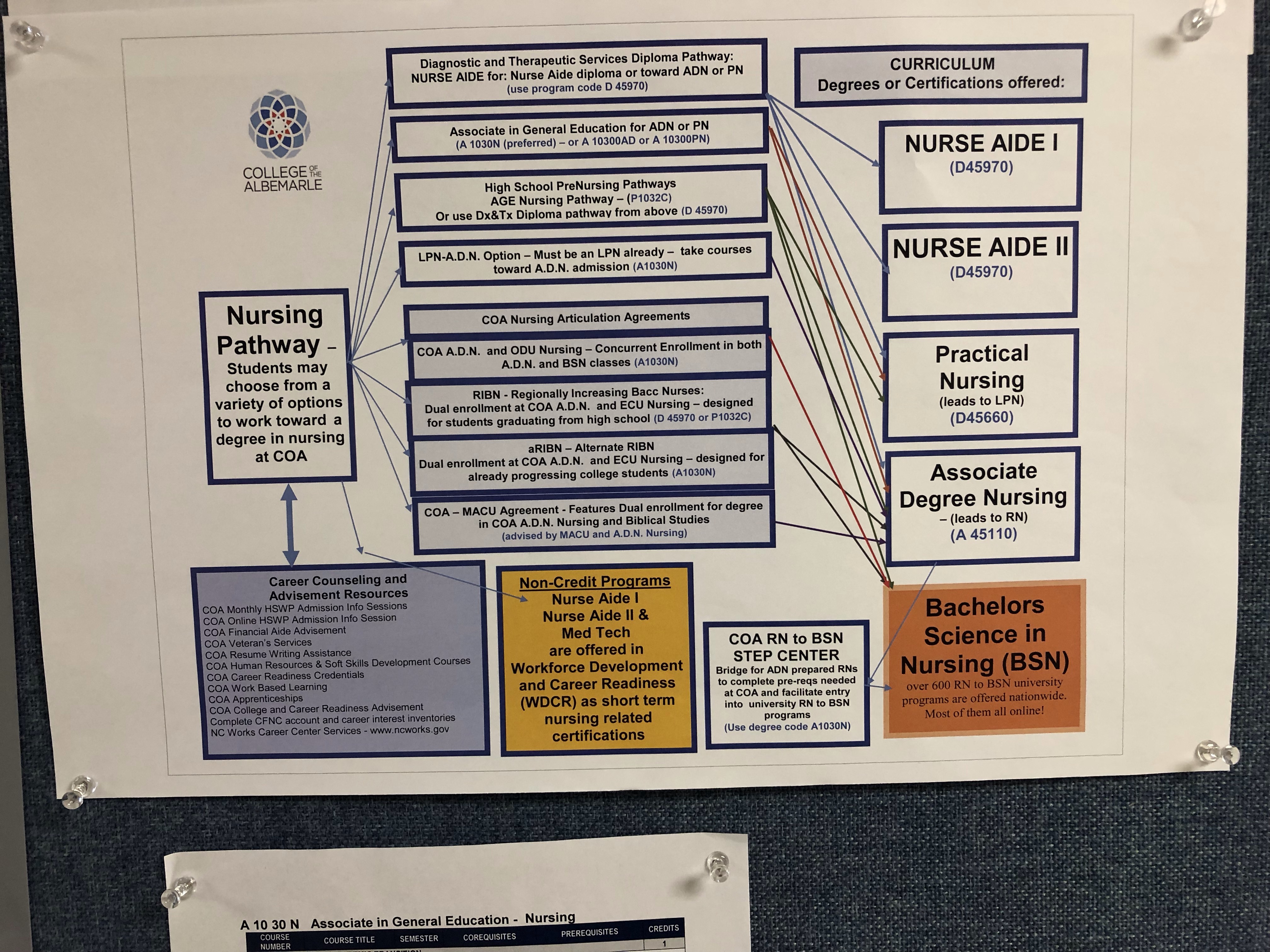 48
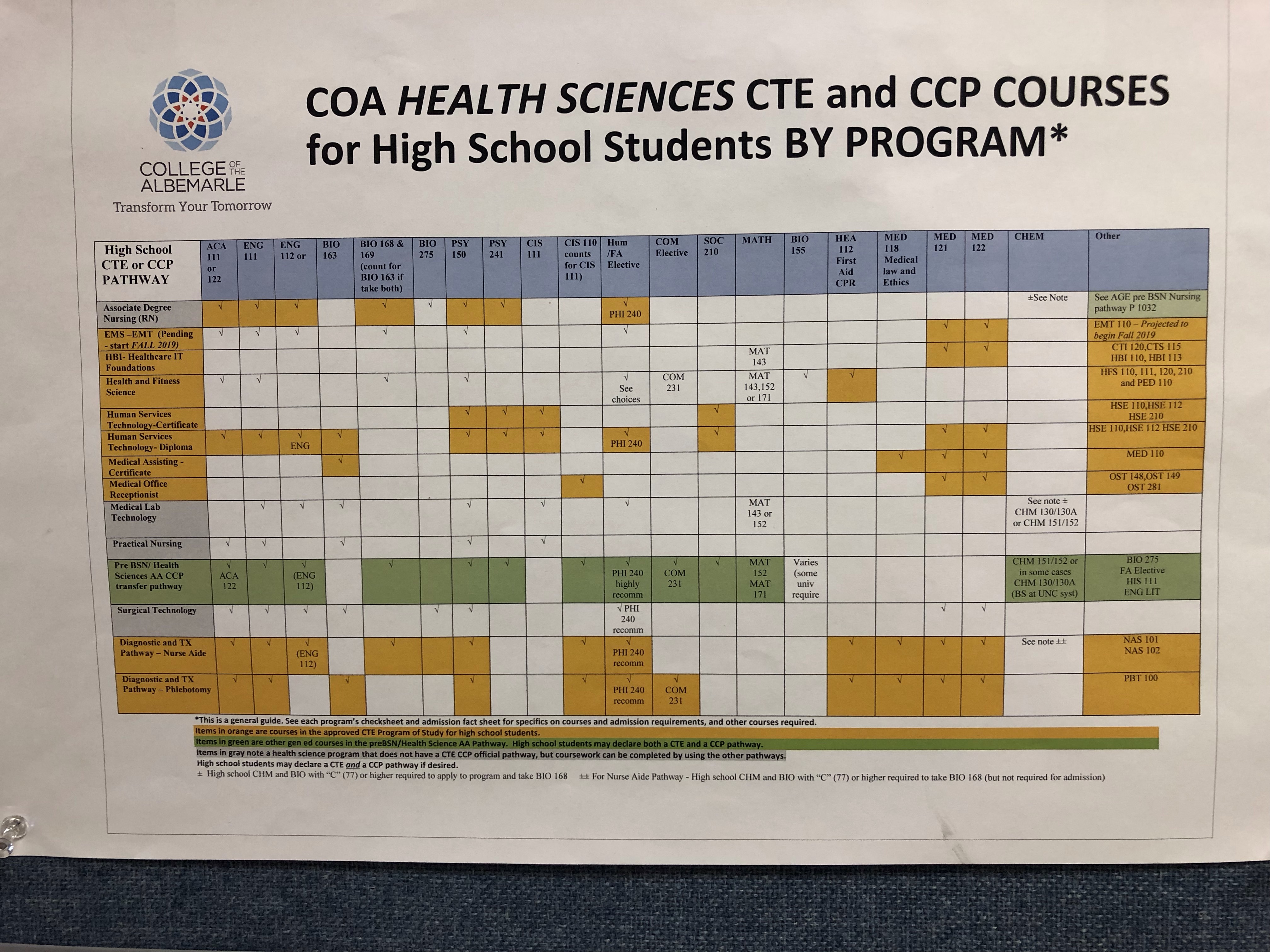 49
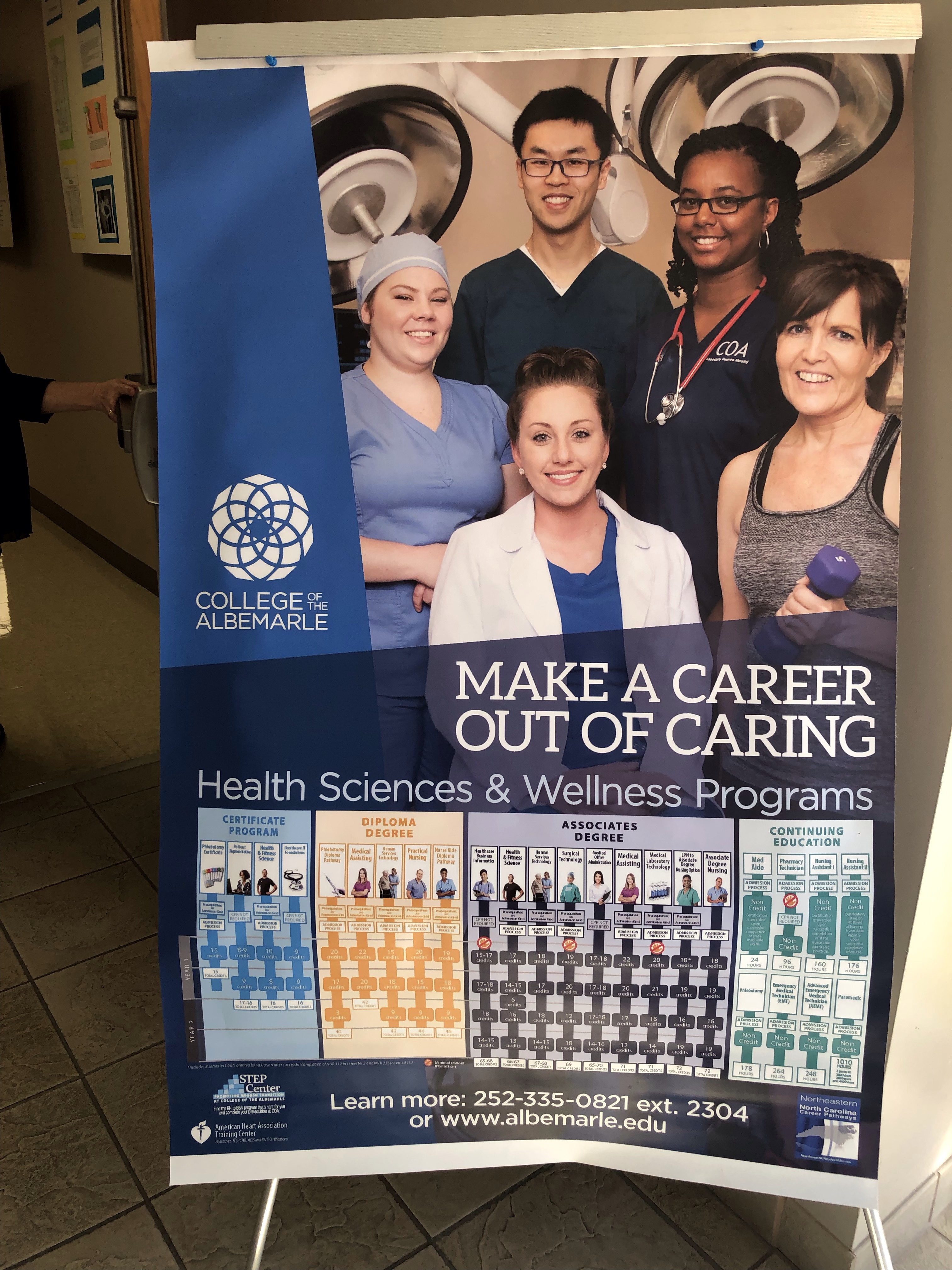 50
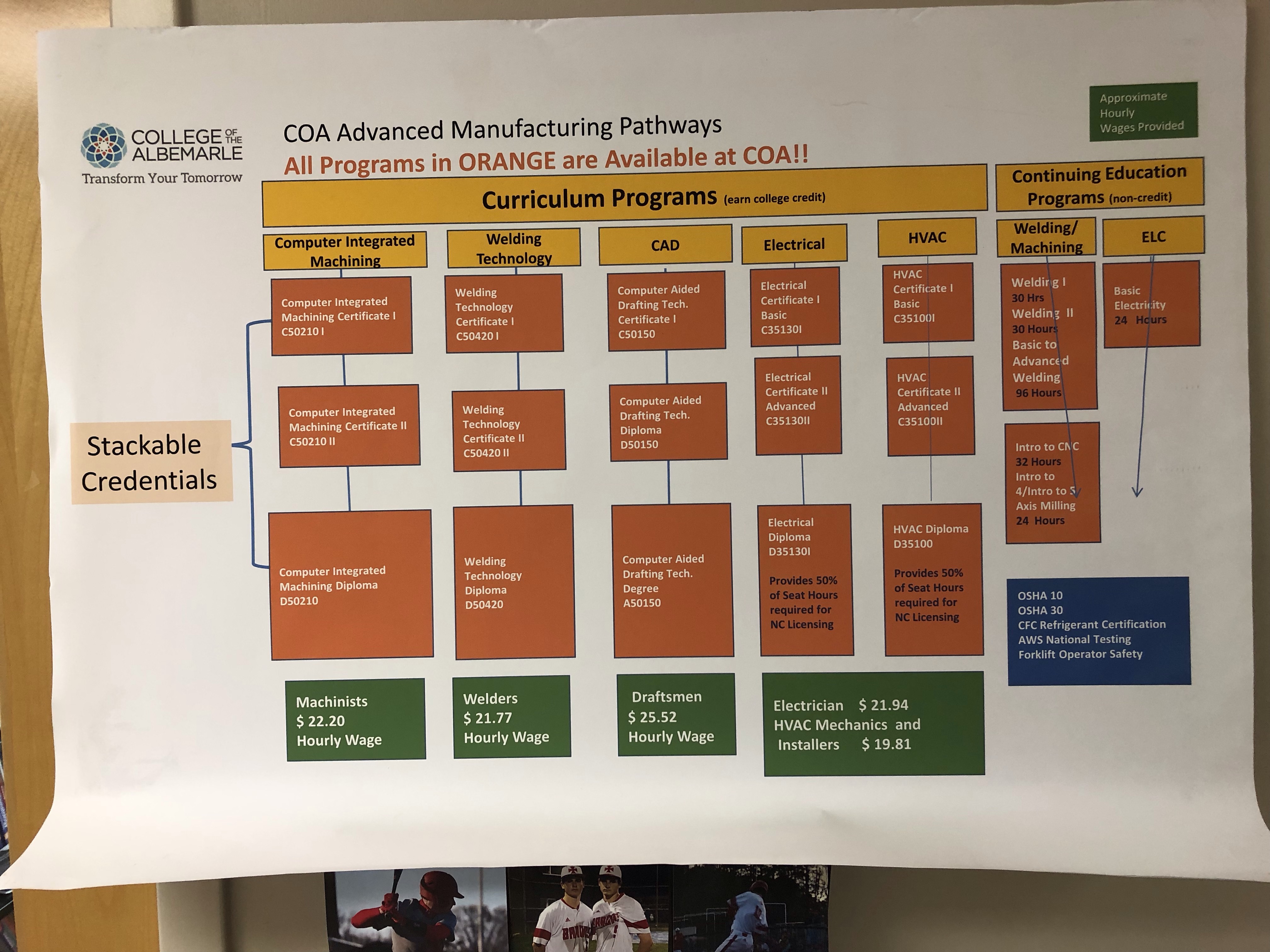 51
Intermediary
Works in one sector 
Working Knowledge of Industry, its Nuances and Job Requirements 
Provides the Employer Voice in Pathway Development, Courses, Work-Based Learning, Internships 
Employer Ownerships
Coordinator with industry Work-Based Learning experiences
52
[Speaker Notes: When I have had the opportunity to study pathways at NCSU, through Harvard, and with one tour of a project in SWITZERLAND, this concept of intermediary keep tugging at me. so much so I will probably release several grants this fall for consortia to develop further the concept of intermediary.  

This is a often misused and misunderstood concept —- 

Here is one understanding  the concept of the intermediary 
An expert in the field of study in the pathway- such as health care professional or Engineer 
One that has a burning knowledge of the industry its nuances, skills required for various job, and has actually working that field 
One that can provide the employer voice in the development of training programs and in the alignment of curriculum courses in HS AND CC.]
Intermediary
Provides ideas, strategies, information 
To Students before Work-Based Learning Experiences 
To Employers before Students Visit Sites 
To Faculty on teaching Techniques and Methods 
To Employers and Faculty before Faculty Industry Visits  
Facilitates Job Placement 
Relationships with Education and Training
53
[Speaker Notes: Work with industry before students set foot in the industry to better make use of the time and training opportunities. 
To facilitate job placements 
To encourage openings  
to build relationship with colleges and training centers in pathways 


Employers are engaged in  their  businesses 
They have to be  to  open. Maintain and build their company and to be successful 
Human resources or Human capital is just one area of concern 
It is an area if we coordinate and focus our resources, knowledge and  efforts in that we  we can be that asset to our local employers 
Stem is her 
Skills beyond high school are necessary for growing out business 
Cooperation, coordination, and combining our our  efforts will have a catalyst effect]
Career Pathway
Perkins V 
Looking at theTransition 
Strengthening Career and Technical Education
54
Perkins V
Needs Assessment 
Accountability Measures Performance 
Alignment of CTE Programs of Study to Labor Market 
Size, Scope and Quality of Programs 
Implementing Comprehensive Programs of Study 
Recruitment and Retention of Faculty 
Improving Program Access and Equity
55
Perkins V
Local Application
Results of Comprehensive Needs Assessment
Funding for Specific CTE Course Offerings and Why 
Collaborate for Career Development & Exploration 
Develop Well-Rounded Students - Academic & Technical Skills
56
Perkins V
Local Application
5. Prepare Special Populations for Self Sufficiency
6. Incorporate WBL into Programs of Study
7. Offer Postsecondary Credentials
8. Recruit, Prepare, and Retain Faculty
9. Address disparities of Performance – SpecialPopulations
57
Perkins V
Potential Implementation Process 
Set up Local Leadership Team with Feedback 
Review & Integrate State Education & Workforce Goals 
Develop a Regional Vision and Goals 
Align Programs of Study to Local Labor Market 
Develop Programs of sufficient Size, Scope, & Quality
Recruitment and Retention of CTE Faculty 
Set in Place Strategies for Improving Equity and Access
58
Career and Technical Education / Job Training
Collaboration - Stakeholders
Engage Employers - Up Front 
Earn and Learn - Work Based Learning
Smart Choices - Labor Market - Gaps 
Measurement Matters - Performance
Stepping Stones -Seamless Education/Training 
Open Doors - Special Populations
59
[Speaker Notes: Perkins V has many of the Early Job Driven Training Elements: These elements have been incorporated into our Career Pathway work from the beginning. Compare these with Perkins V and consider how you might infused these in our Certified Pathway System.]
Thanks for all you do !
Toward an Understanding of Career Pathways
Dr. Bob Witchger
Director of Career and Technical Education
NC Community College System
WitchgerB@nccommunitycolleges.edu
60